Муниципальное бюджетное дошкольное образовательное учреждение детский сад «Оленёнок», п.Тазовский,
Занятие №1
Март
Старшая группа
«Динь-динь»
Составила: Емелова Ольга Николаевна,
Музыкальный руководитель
2021г.
Слушание музыки«Баба-Яга» муз.П.Чайковского
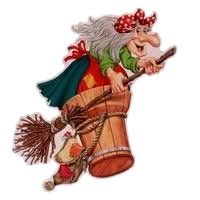 Проиграть пьесу «звучащими жестами»
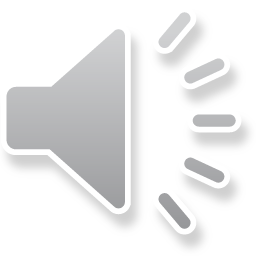 Пальчиковая гимнастика
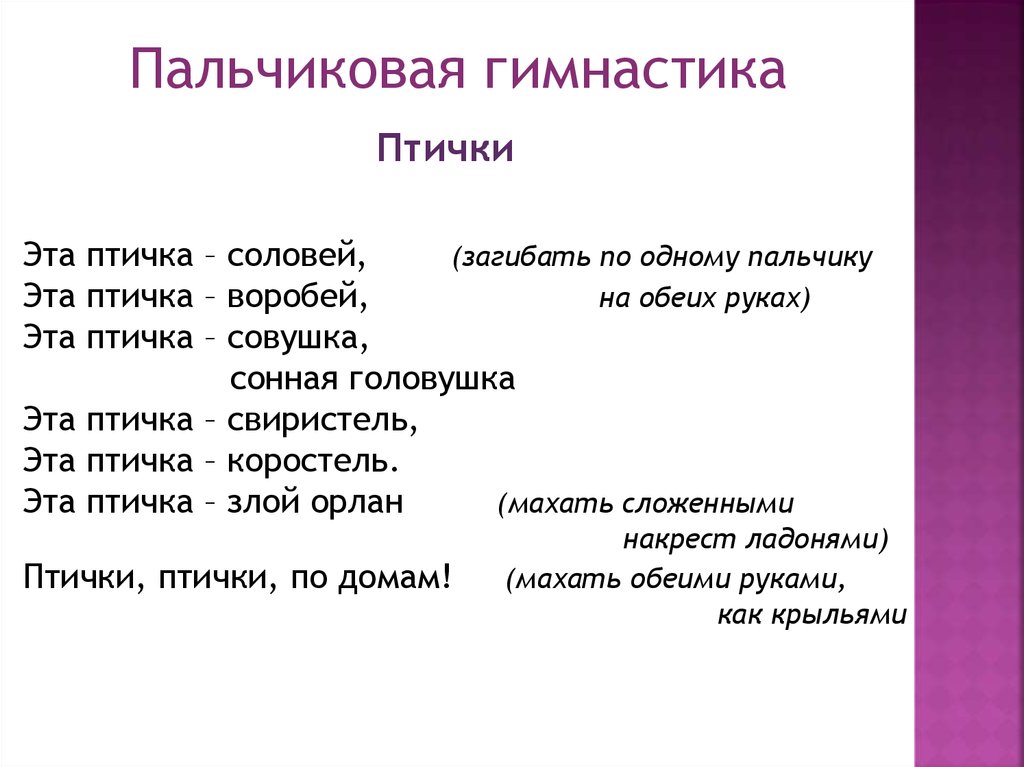 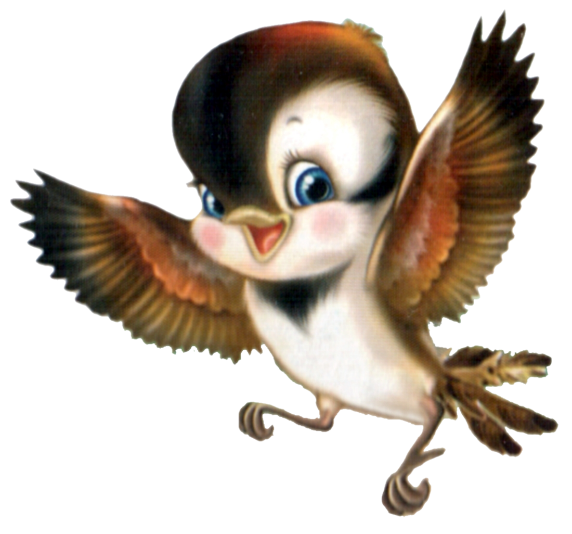 Пение «Динь-Динь»
1. «Динь-динь» поём«Бум-бум» поём,Под музыкуС тобой идём!
2. «Динь-динь» поём«Бум-бум» поёмИ всех друзей зовём!
3. Мы весело шагаемИ песню повторяем:
«Динь-динь» поём,«Бум-бум» поёмИ с песенкой идём!
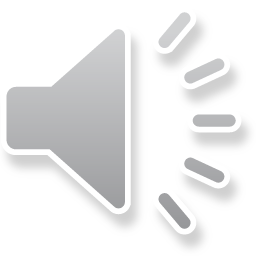 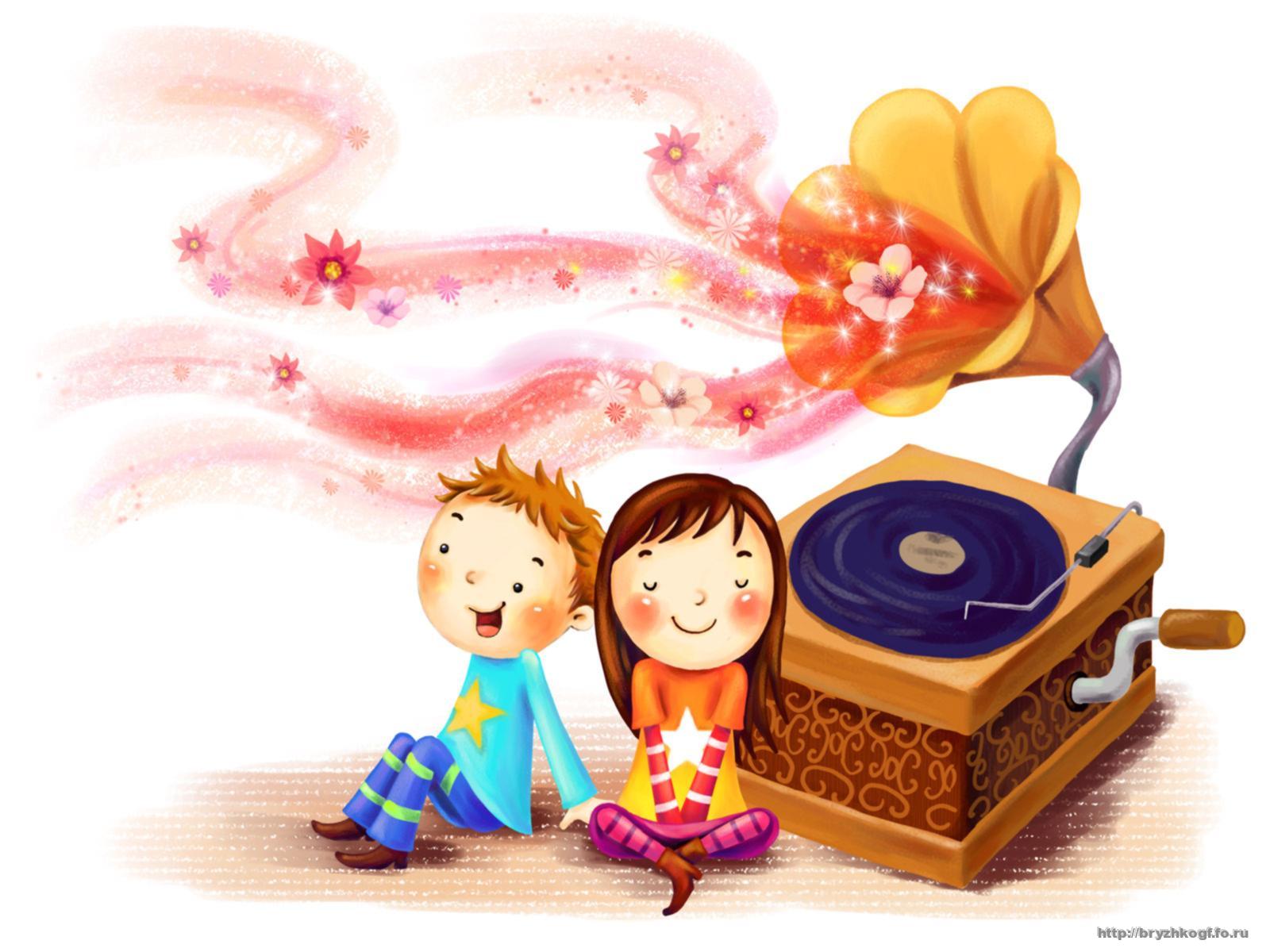 Музицирование
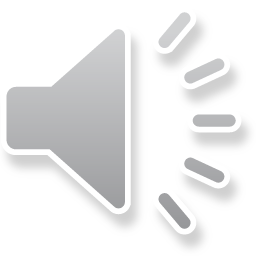 Игра-пляска«Пугало»выполнять движение согласно словам
Веселого музыкального настроения, юные артисты